Тест по музика
Въведете си името
Кой е композиторът на „Химн на Св. св. Кирил и Методий“?
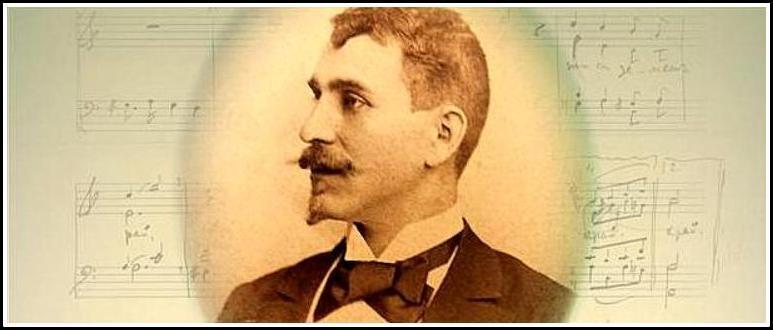 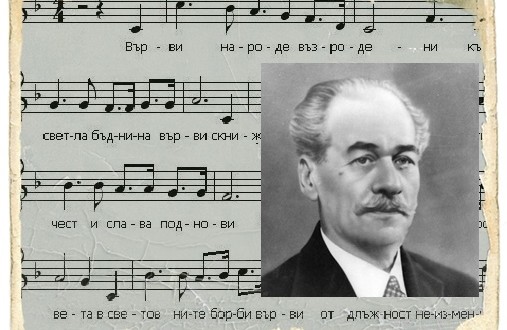 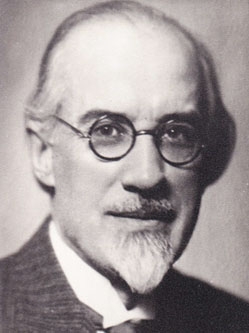 Цветан Радославов
Добри Христов
Панайот Пипков
Кой е авторът на Химна на Република България?
ЦВЕТАН РАДОСЛАВОВ
ДОБРИ ХРИСТОВ
ПАНАЙОТ ПИПКОВ
В коя музикално-фолклорна област в България, най-разпространеният инструмент е каба гайда?
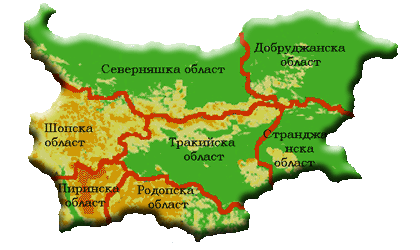 Отбележете размера на Дунавското хоро?
Отговор
На кой ред са написани само ударни инструменти?
цигулка, тромпет, маракас, маримба
маракас, маримба, ксилофон, барабан
маракас, маримба, валдхорна, фагот
Резултати
Брой верни/грешни отговори
Оценка